סיכום הפקת לקחים
<שם המערכת>
<תאריך ביצוע>
מבנה המצגת
תיאור האירוע
השתלשלות האירועים
מסקנות עיקריות
לקחים והמלצות
תוכנית עבודה ליישום הלקחים
סיכום הפקת לקחים
[Speaker Notes: ראה הנחיות במדריך]
תיאור האירוע
....
סיכום הפקת לקחים
[Speaker Notes: מקורות לתיאור זה ישמשו הסעיפים הבאים בתיקי המערכת:
4.1 גורמים מעורבים
4.2 שיטת הפיתוח ותוכנית עבודה
4.6 שירות ותחזוקה
4.7 השתלבות בארגון (הדרכה והטמעה)
4.8 חוסן ואמינות (מבדקי מערכת)]
השתלשלות האירועים
סיכום הפקת לקחים
מסקנות עיקריות
מסקנה 1
מסקנה 2
…
סיכום הפקת לקחים
לקחים והמלצות
סיכום הפקת לקחים
תוכנית עבודה ליישום הלקחים
סיכום הפקת לקחים
www.methoda.com
מ
תודה
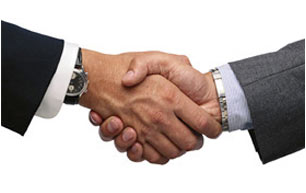 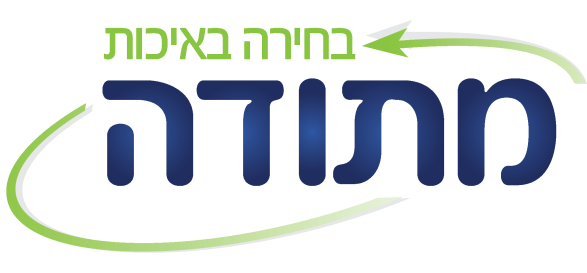 8
תחקור והערכת מערכת